1:1 TECHNOLOGY
One Student : One Laptop
School Work/Homework
Research
Creation
Communication
Collaboration
Problem-Solving
Data Analysis
Other Learning Activities
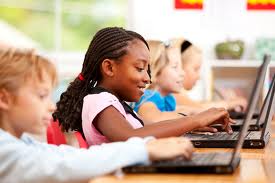 What are the benefits?
Digital Citizenship
Responsibility
Care and Safety of the Netbook
Internet Accessibility
Cyber-Bullying
Online Safety
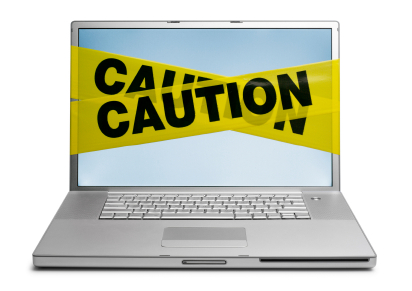 What are some concerns?
Computer Skills
Communication Skills
Collaboration Skills
Creativity Skills
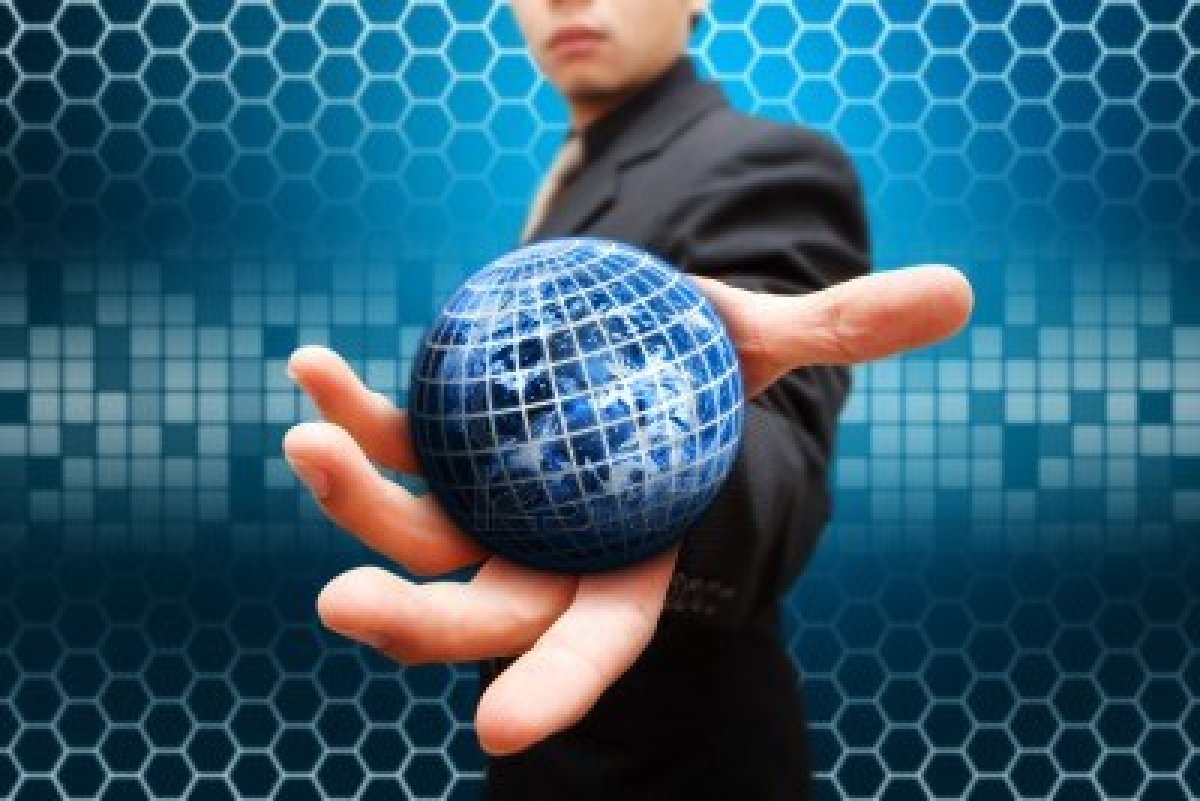 A Whole New World
When do students get their computers?

1st Block
6th Grade:  8/23
7th Grade:  8/22
8th Grade:  8/22
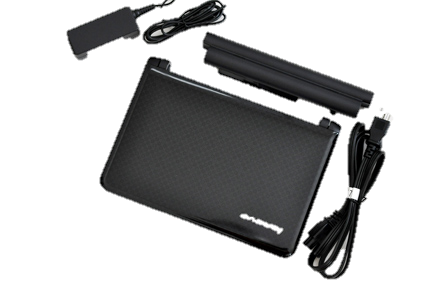 1:1 Computers
One form due before you can take your computer home: The Laptop Agreement
A student cannot take his/her laptop home without first turning in the Laptop Agreement Form (return to & leave laptops in Block 1 until the next day)
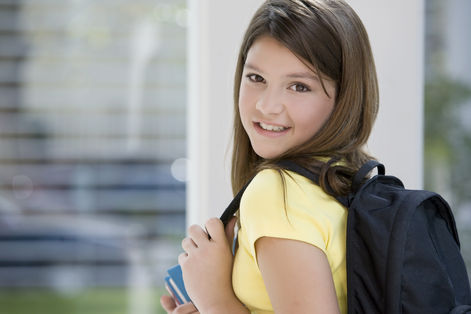 Students cannot use their laptops on bus rides home.  Keep them safe in backpacks or computer bags.
Taking Laptops Home
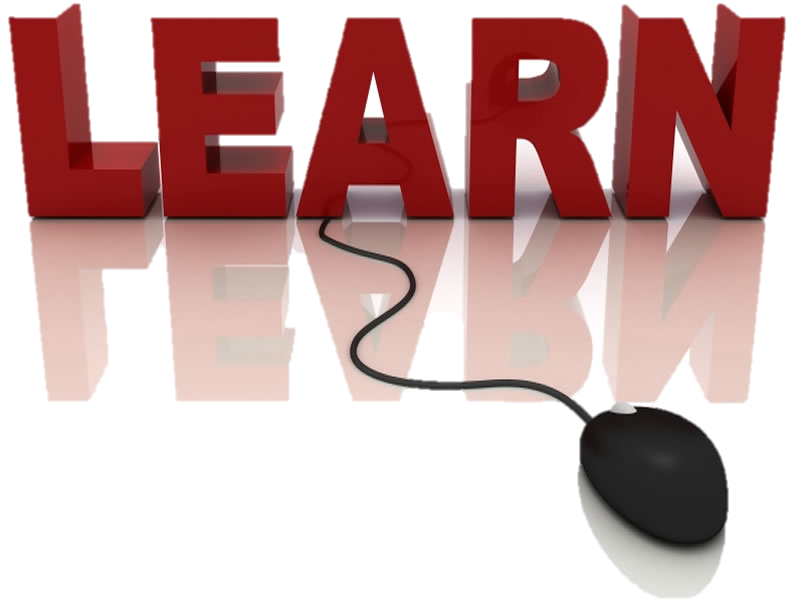 Care & Safety
Procedures & Troubleshooting
Cyber-Bullying
Digital Citizenship
Digital Responsibility/Safety
Homeroom Lessons in the coming days